Telling time
Use numbers with the verb ser to tell time. To ask what time it is, use ¿Qué hora es? To say what time it is, use es la with una and son las with other hours.
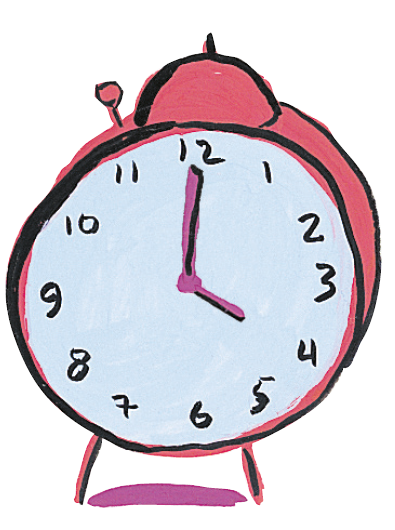 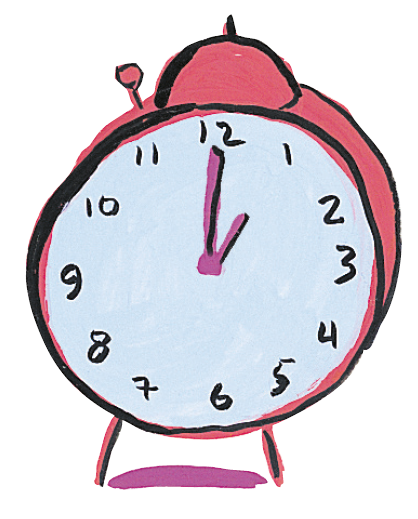 Es la una.
Son las cuatro.
© by Vista Higher Learning, Inc. All rights reserved.
1.4-1
Telling time
Express time from the hour to the half hour by adding minutes.
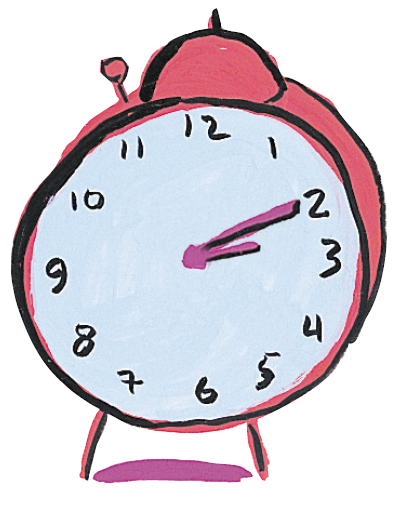 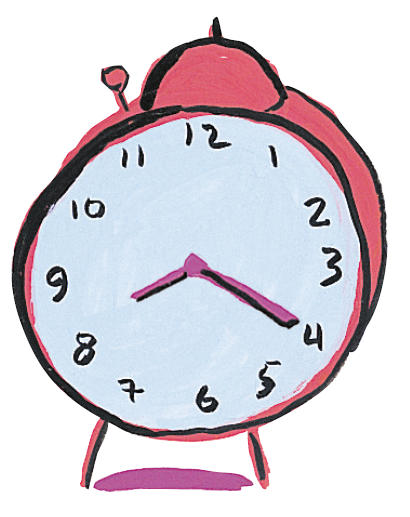 Son las dos y diez.
Son las ocho y veinte.
© by Vista Higher Learning, Inc. All rights reserved.
1.4-2
Telling time
Use y cuarto or y quince to say that it’s fifteen minutes past the hour.
Use y media or y treinta to say that it’s thirty minutes past the hour.
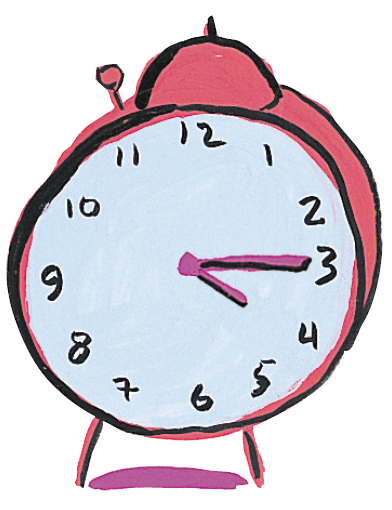 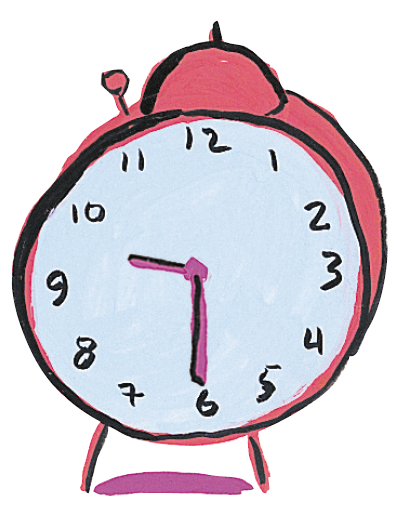 Son las nueve y media.
Son las nueve y treinta.
Son las cuatro y cuarto.
Son las cuatro y quince.
© by Vista Higher Learning, Inc. All rights reserved.
1.4-3
Telling time
To express time from the half hour to the hour in Spanish, use menos to subtract minutes or a portion of an hour from the next hour.
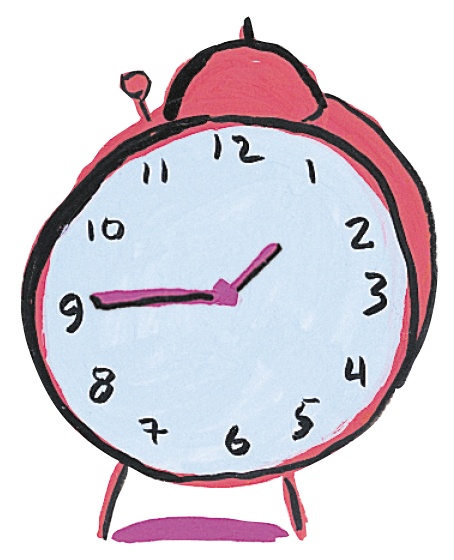 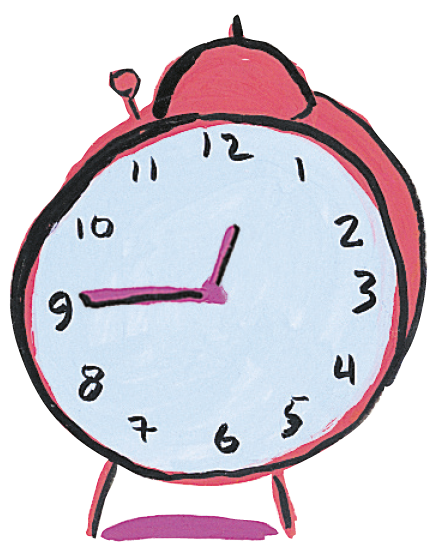 Son las dos menos cuarto.
Es la una menos cuarto.
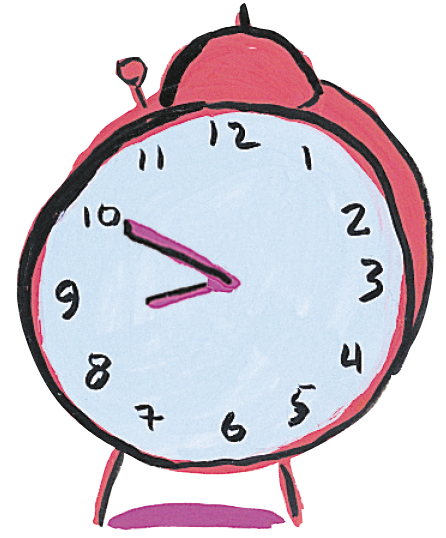 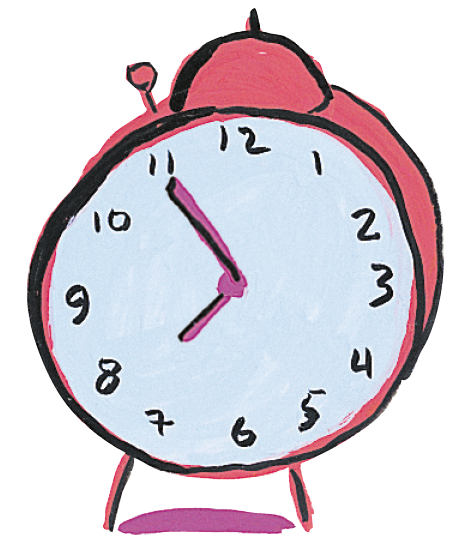 Son las nueve menos diez.
Son las ocho menos cinco.
© by Vista Higher Learning, Inc. All rights reserved.
1.4-4
Telling time
Time-related expressions
Here are some useful expressions related to telling time.
© by Vista Higher Learning, Inc. All rights reserved.
1.4-5
Telling time
Time-related expressions (cont’d)
To ask or state at what time a particular event takes place, use the constructions ¿A qué hora (...)? and a la(s) + time.
© by Vista Higher Learning, Inc. All rights reserved.
1.4-6